SCREENTIME
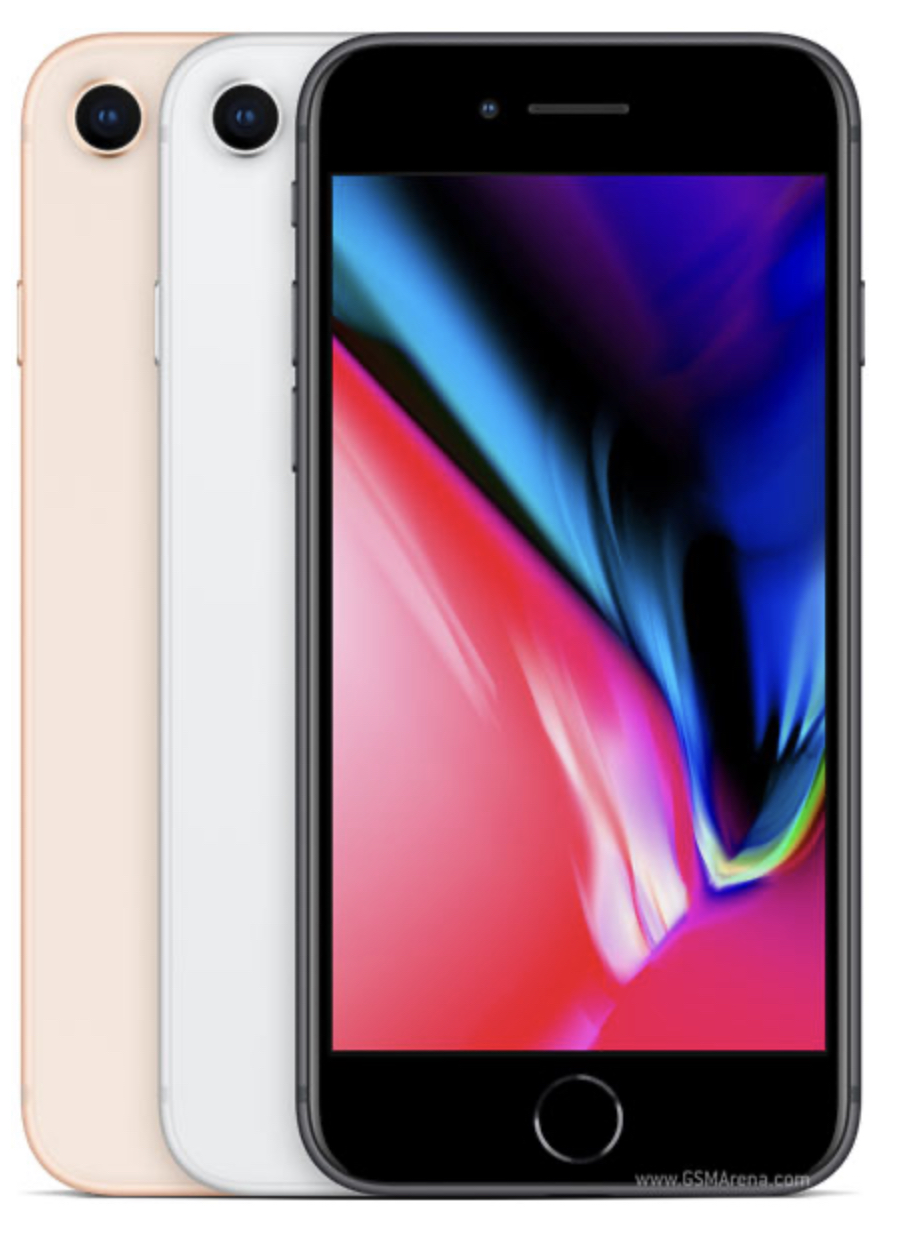 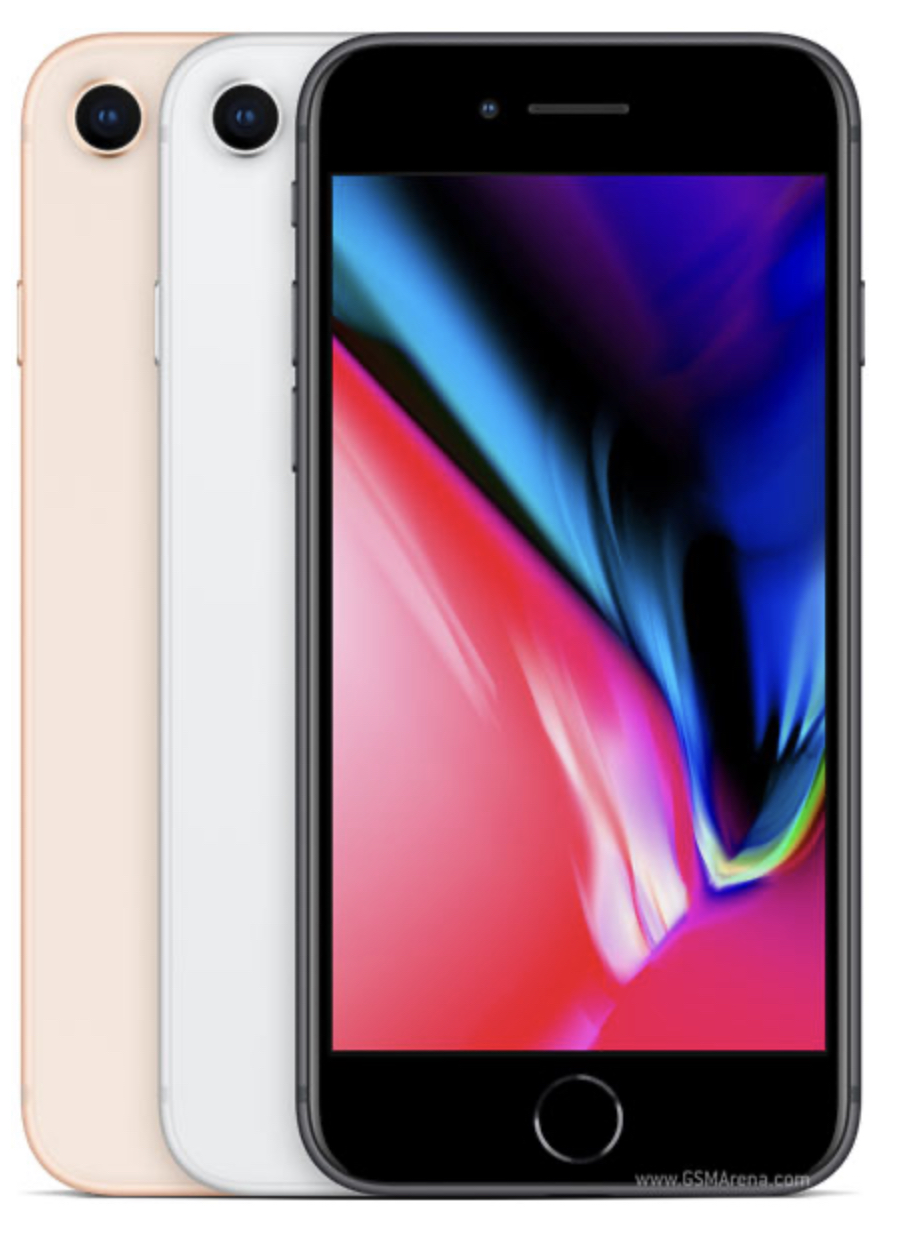 What is the truth around screentime usage amongst Year 11’s in the UK?
In todays lesson we are going to look at this.
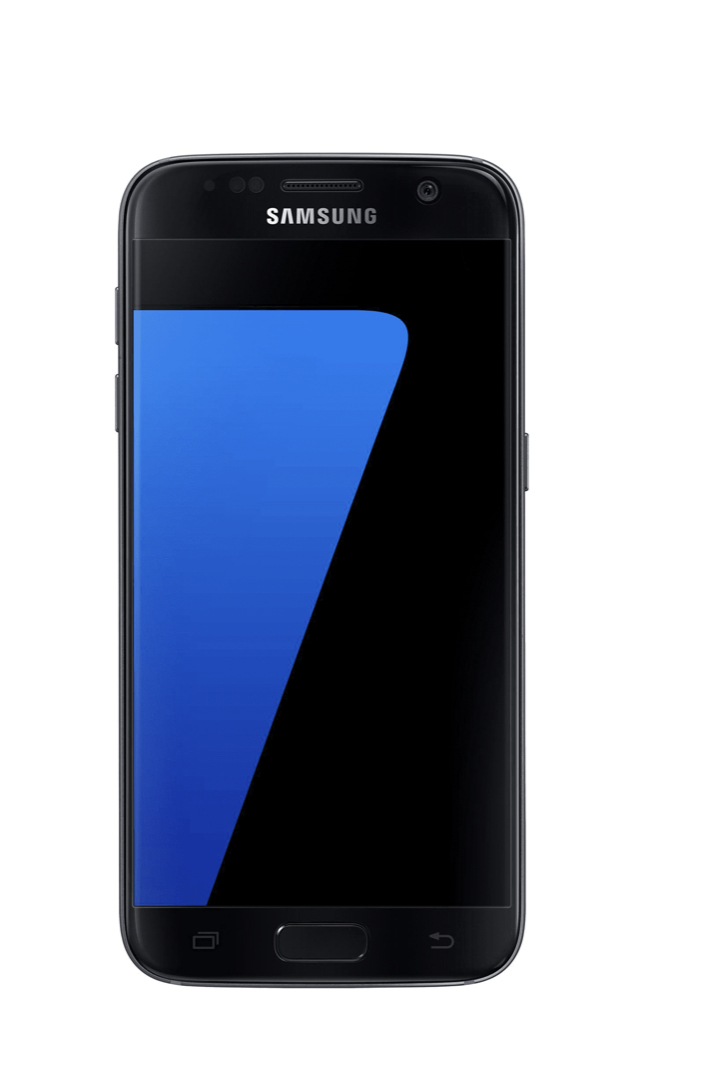 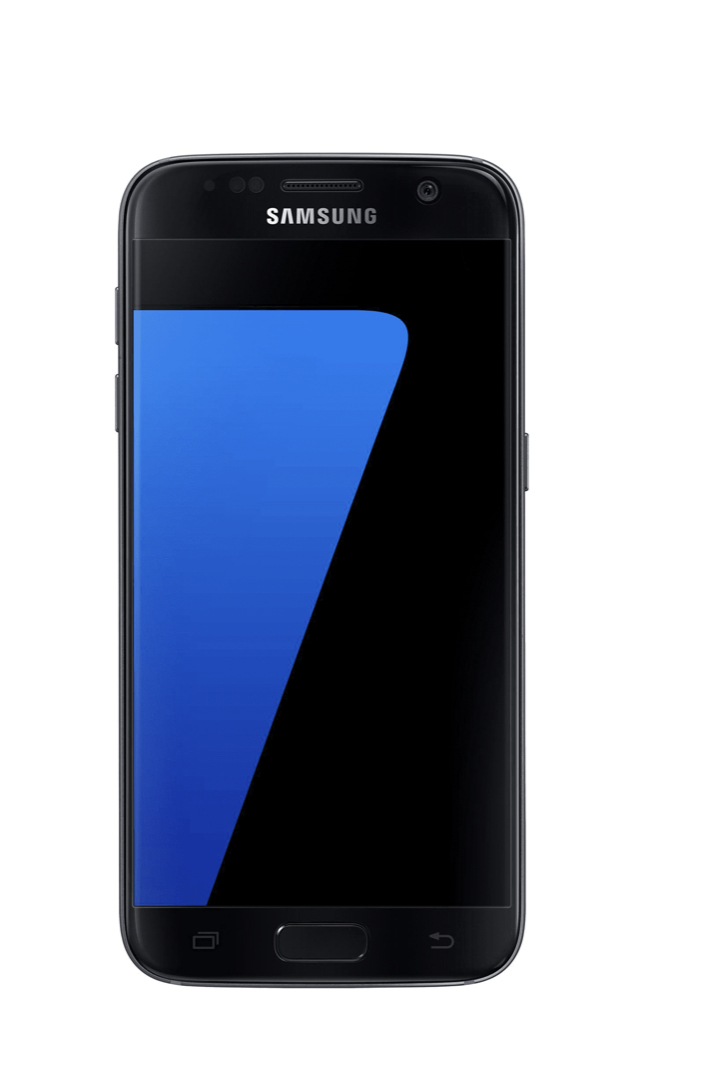 Screen time usage: James Hornsby
We are going to use a cumulative frequency graph to show screen time usage.
We are going to use a cumulative frequency graph to show the screen time usage.
Cumulative Frequency is when we keep a running total.
We are going to use a cumulative frequency graph to show screen time usage.
Cumulative Frequency is when we keep a running total.
The value in this column is 4. This value is obtained by adding all of the values that are less than <120. In this case 3 and 1.
We are going to use a cumulative frequency graph to show screen time usage.
Cumulative Frequency is when we keep a running total.
The value in this column is 13. This value is obtained by adding all of the values that are less than <240. In this case 9, 0, 3 and 1.
We are going to use a cumulative frequency graph to show screen time usage.
Cumulative Frequency is when we keep a running total.
This process is repeated until the table is completed.
We are going to use a cumulative frequency graph to show screen time usage.
Cumulative Frequency is when we keep a running total.
This process is repeated until the table is completed.
We are going to use a cumulative frequency graph to show screen time usage.
Cumulative Frequency is when we keep a running total.
This process is repeated until the table is completed.
We are going to use a cumulative frequency graph to show screen time usage.
Cumulative Frequency is when we keep a running total.
This process is repeated until the table is completed.
We are going to use a cumulative frequency graph to show screen time usage.
Cumulative Frequency is when we keep a running total.
This process is repeated until the table is completed.
We are going to use a cumulative frequency graph to show screen time usage.
Cumulative Frequency is when we keep a running total.
This process is repeated until the table is completed.
Once you have completed the table you put the information into a cumulative frequency curve. The reason we do this is so that we can look at some key data like the median and quartiles.
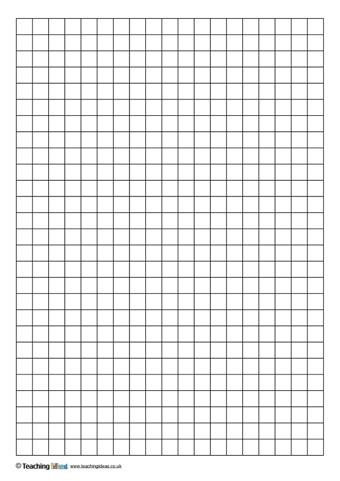 28
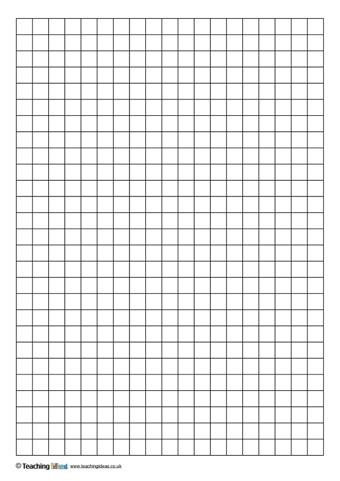 24
Cumulative Frequency
20
16
12
8
4
0
60             120            180            240             300            360            420             480           540            600
Screen Time per day (mins)
Once you have completed the table you put the information into a cumulative frequency curve. The reason we do this is so that we can look at some key data like the median and quartiles.
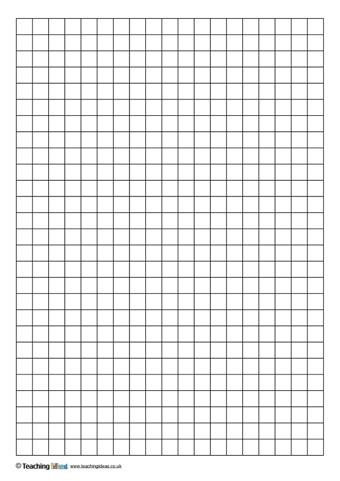 28
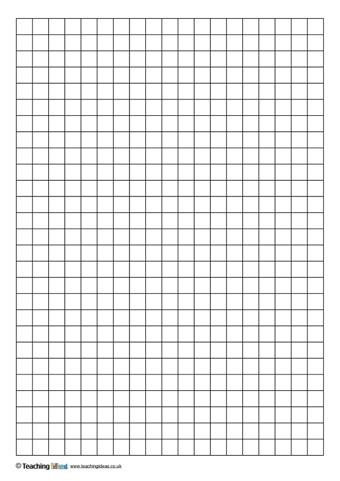 24
Cumulative Frequency
20
16
12
8
4
0
60             120            180            240             300            360            420             480           540            600
Screen Time per day (mins)
James Hornsby
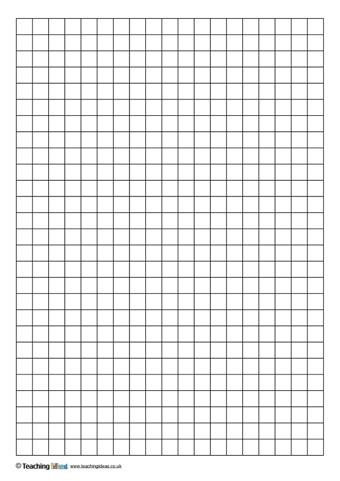 Once you have completed the table you put the information into a cumulative frequency curve. The reason we do this is so that we can look at some key data like the median and quartiles.
28
Half of 25 is 12.5 so this is where we draw the line for the median.
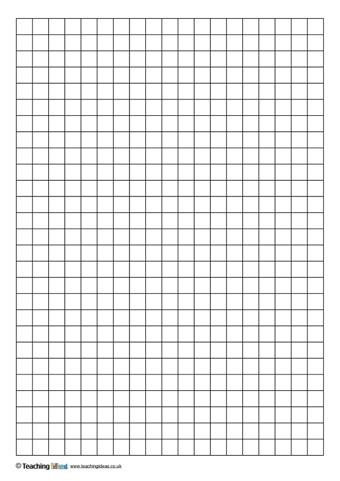 24
Cumulative Frequency
20
16
Estimate for Median = 235
12
8
4
0
60             120            180            240             300            360            420             480           540            600
Screen Time per day (mins)
James Hornsby
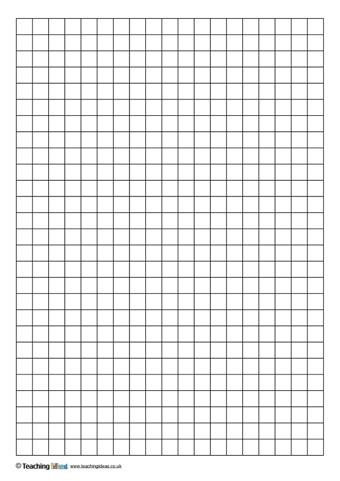 Once you have completed the table you put the information into a cumulative frequency curve. The reason we do this is so that we can look at some key data like the median and quartiles.
A quarter of 25 is 6.25 so this is where we draw the line for the lower quartile.
28
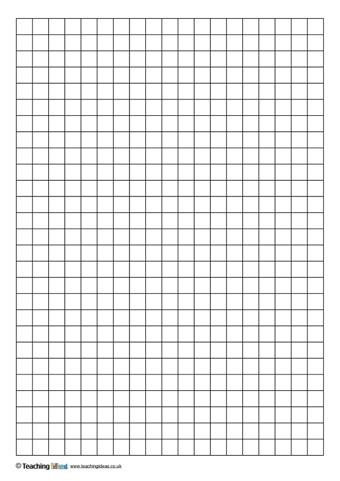 24
Cumulative Frequency
20
16
Estimate for Lower Quartile = 200
12
8
4
0
60             120            180            240             300            360            420             480           540            600
Screen Time per day (mins)
James Hornsby
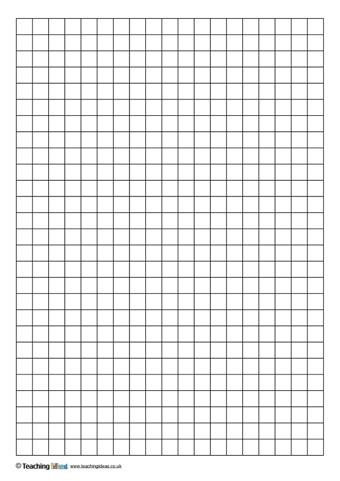 Once you have completed the table you put the information into a cumulative frequency curve. The reason we do this is so that we can look at some key data like the median and quartiles.
Three quarters of 25 is 18.75 so this is where we draw the line for the upper quartile.
28
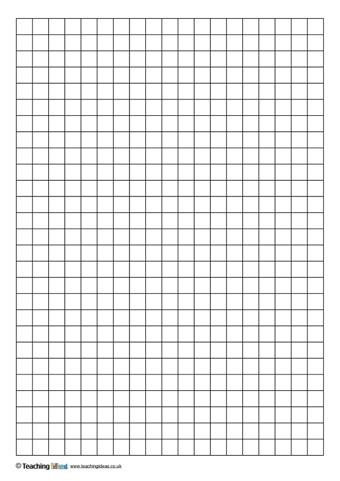 24
Cumulative Frequency
20
16
Estimate for Upper Quartile = 367
12
8
4
0
60             120            180            240             300            360            420             480           540            600
Screen Time per day (mins)
Now that we have been through an example, can you complete the table and plot the cumulative frequency curve for Four Dwellings Academy?
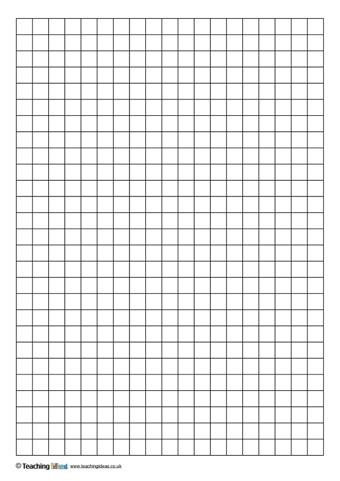 28
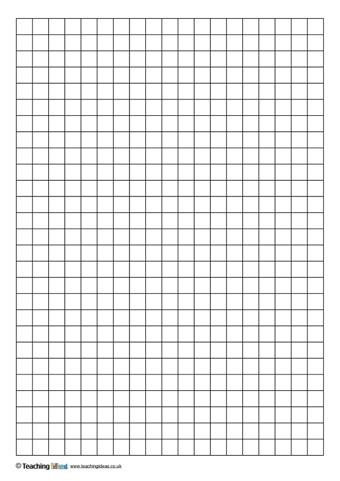 24
Cumulative Frequency
20
16
12
8
4
0
60             120            180            240             300            360            420             480           540            600
Screen Time per day (mins)
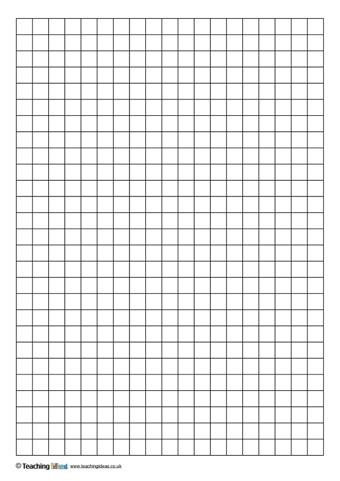 Now that we have been through an example. Can you complete the table and plot the cumulative frequency curve for Four Dwellings Academy
30
28
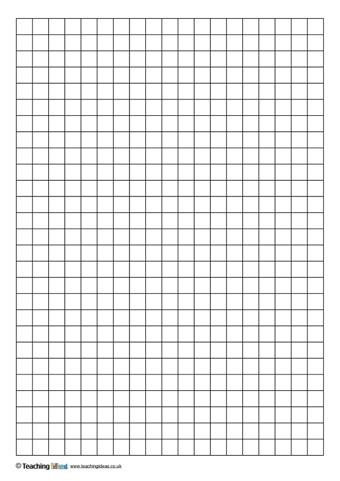 24
Cumulative Frequency
20
16
12
8
4
0
60             120            180            240             300            360            420             480           540            600
Screen Time per day (mins)
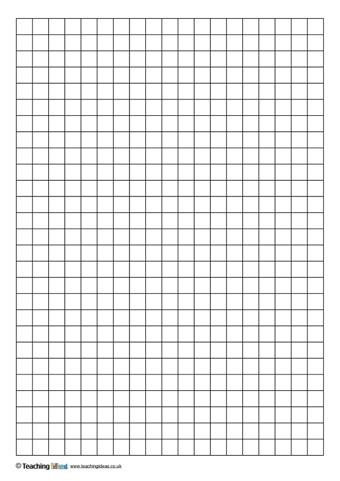 Now that we have been through an example. Can you complete the table and plot the cumulative frequency curve for Four Dwellings Academy
30
28
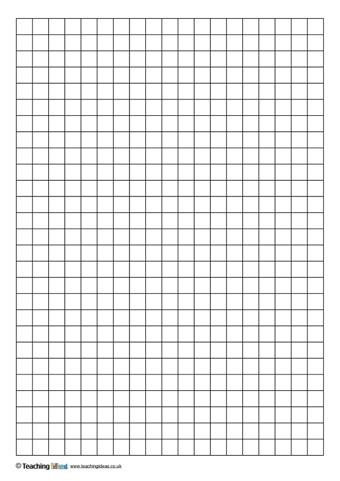 24
Cumulative Frequency
20
16
12
8
4
0
60             120            180            240             300            360            420             480           540            600
Screen Time per day (mins)
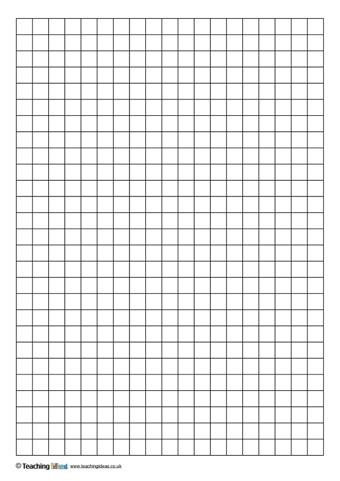 Now that we have been through an example. Can you complete the table and plot the cumulative frequency curve for Four Dwellings Academy
Half of 30 is 15 so this is where we draw the line for the median.
30
28
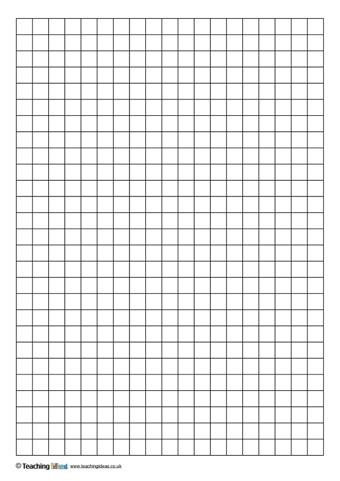 24
An estimate for the median is 205
Cumulative Frequency
20
16
12
8
4
0
60             120            180            240             300            360            420             480           540            600
Screen Time per day (mins)
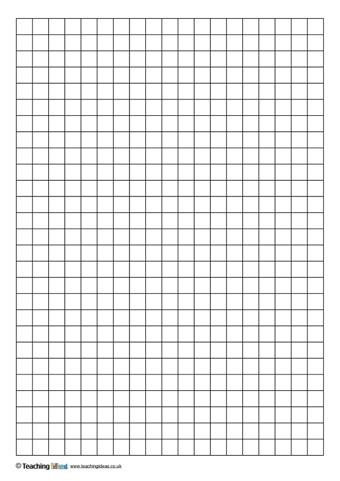 Now that we have been through an example. Can you complete the table and plot the cumulative frequency curve for Four Dwellings Academy
A quarter of 30 is 7.5 so this is where we draw the line for the lower quartile.
30
28
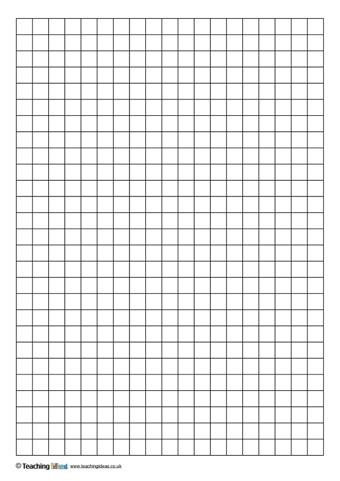 24
An estimate for the lower quartile is 119
Cumulative Frequency
20
16
12
8
4
0
60             120            180            240             300            360            420             480           540            600
Screen Time per day (mins)
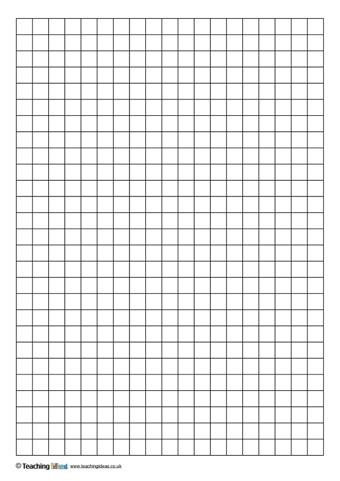 Now that we have been through an example. Can you complete the table and plot the cumulative frequency curve for Four Dwellings Academy
Three quarters of 30 is 22.5 so this is where we draw the line for the upper quartile.
30
28
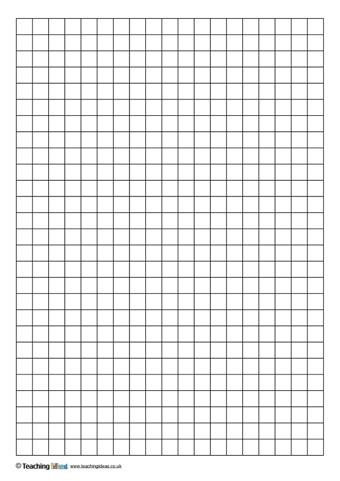 24
An estimate for the upper quartile is 275
Cumulative Frequency
20
16
12
8
4
0
60             120            180            240             300            360            420             480           540            600
Screen Time per day (mins)
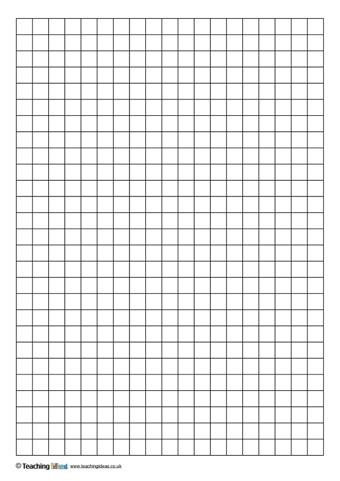 Can you complete the table and plot the cumulative frequency curve for Bonus Pastor
32
28
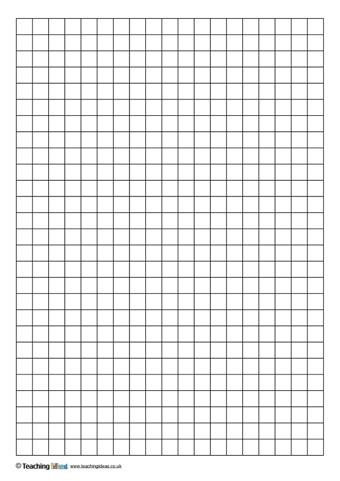 24
Cumulative Frequency
20
16
12
8
4
0
60             120            180            240             300            360            420             480           540            600
Screen Time per day (mins)
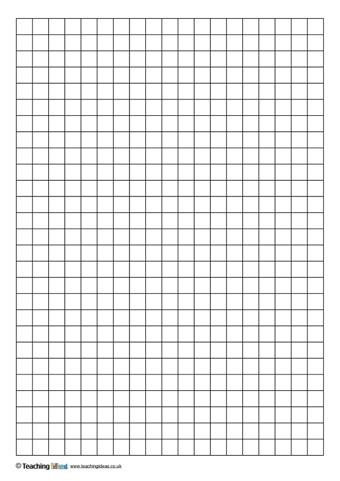 Can you complete the table and plot the cumulative frequency curve for Bonus Pastor
32
28
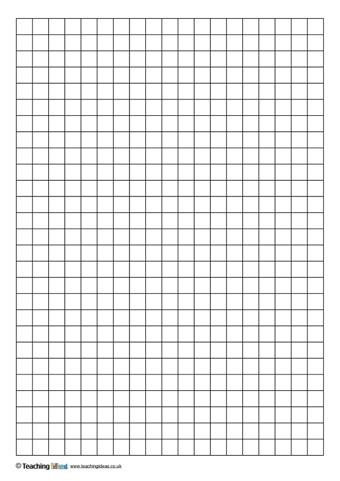 24
Cumulative Frequency
20
16
12
8
4
0
60             120            180            240             300            360            420             480           540            600
Screen Time per day (mins)
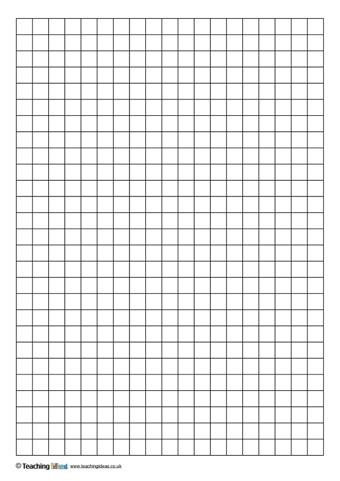 Can you complete the table and plot the cumulative frequency curve for Bonus Pastor
32
28
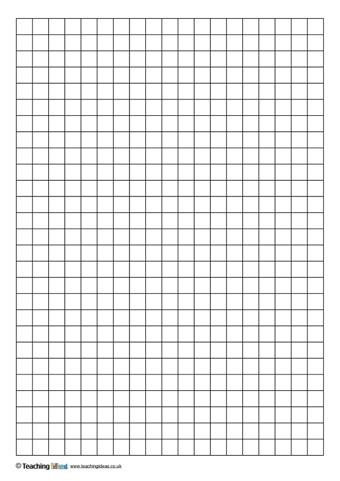 24
Cumulative Frequency
20
16
12
8
4
0
60             120            180            240             300            360            420             480           540            600
Screen Time per day (mins)
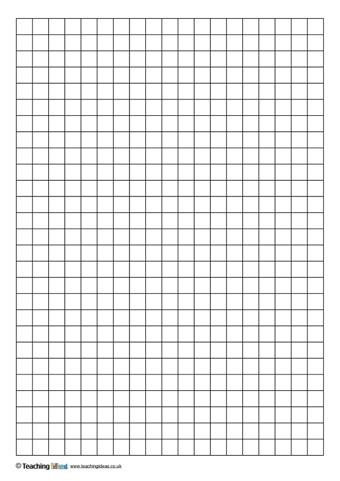 Can you complete the table and plot the cumulative frequency curve for Bonus Pastor
Half of 32 is 16 so this is where we draw the line for the median.
32
28
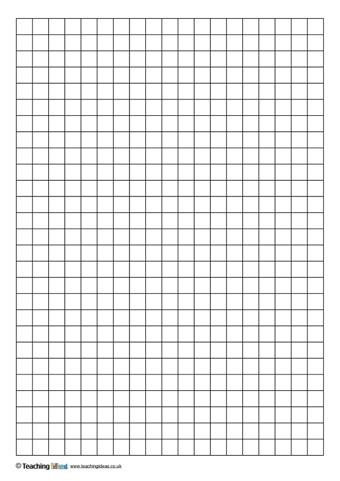 24
An estimate for the median is 260
Cumulative Frequency
20
16
12
8
4
0
60             120            180            240             300            360            420             480           540            600
Screen Time per day (mins)
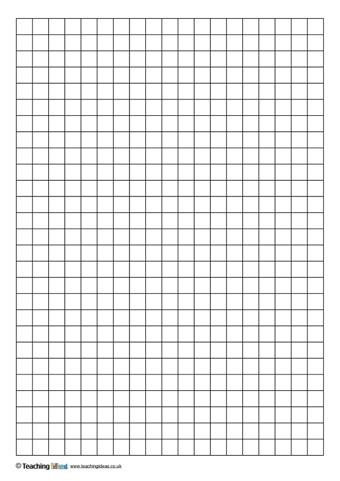 Can you complete the table and plot the cumulative frequency curve for Bonus Pastor
A quarter of 32 is 8 so this is where we draw the line for the lower quartile.
32
28
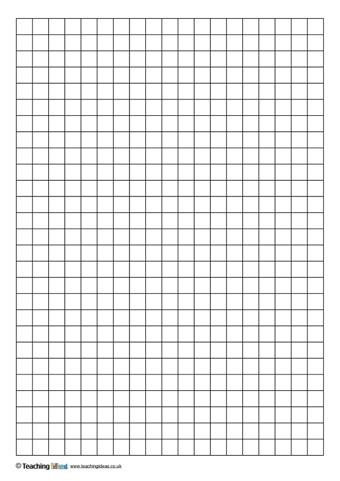 24
An estimate for the lower quartile is 204
Cumulative Frequency
20
16
12
8
4
0
60             120            180            240             300            360            420             480           540            600
Screen Time per day (mins)
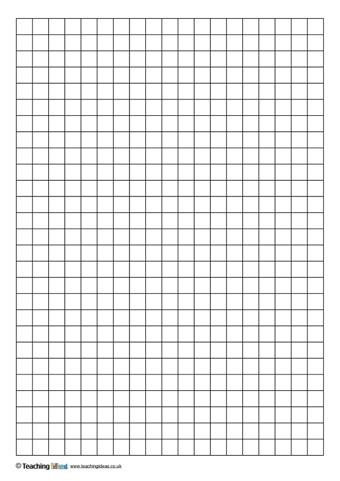 Can you complete the table and plot the cumulative frequency curve for Bonus Pastor
Three quarters of 32 is 24 so this is where we draw the line for the upper quartile.
32
28
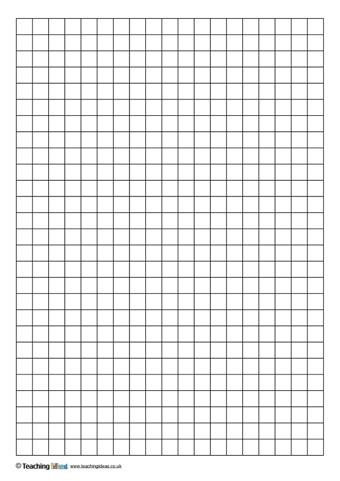 24
An estimate for the upper quartile is 360
Cumulative Frequency
20
16
12
8
4
0
60             120            180            240             300            360            420             480           540            600
Screen Time per day (mins)
Which school has the most screen time on average? Could people answer this in different ways?


Can you create a back to back box plot for all three schools for which we have data?

Can you find all of the averages for the three schools?
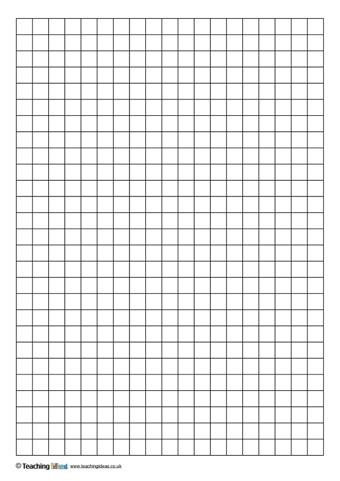 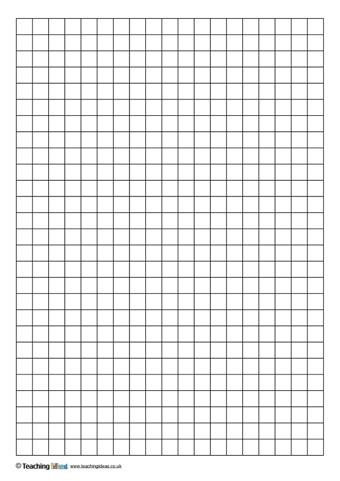 0    15         45          75        105          135       165        195        225        255         285        315        345        375        405        435        465        495        525        555       585        615
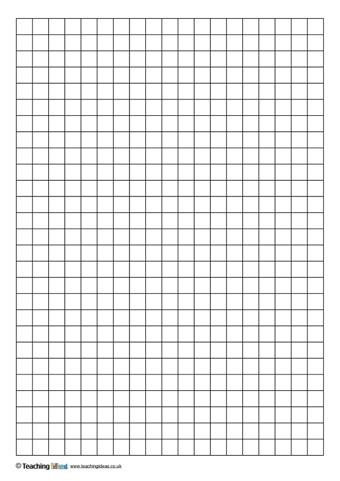 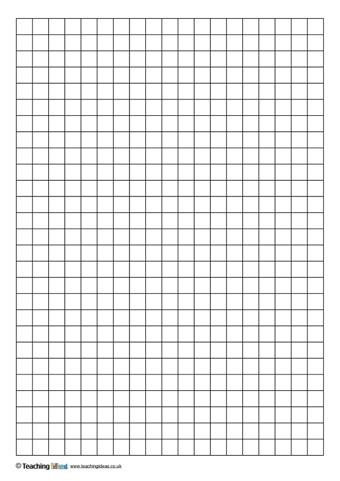 0    15         45          75        105          135       165        195        225        255         285        315        345        375        405        435        465        495        525        555       585        615
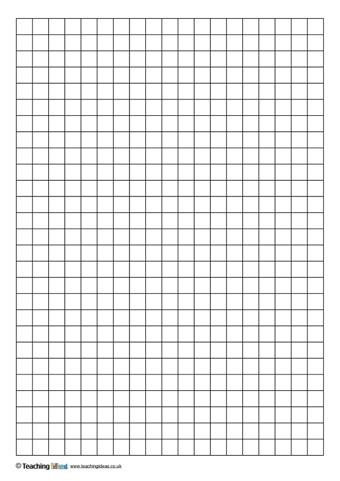 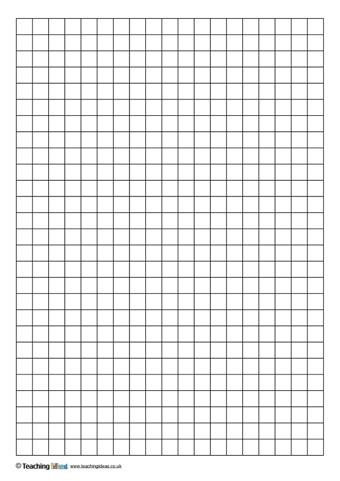 0   15       45         75       105      135      165       195      225     255        285      315      345      375      405     435       465     495       525       555      585      615
James Hornsby
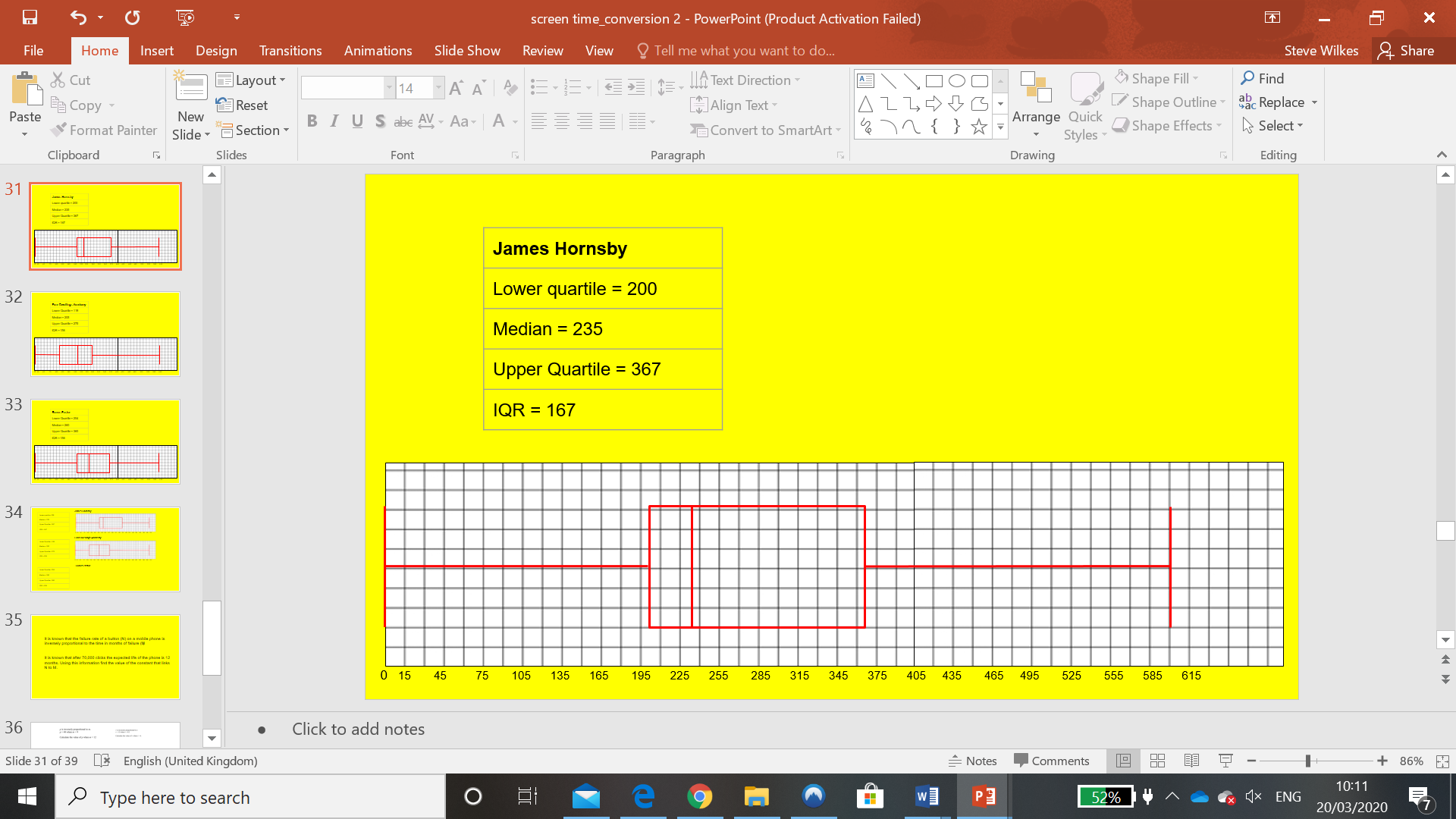 Four Dwellings Academy
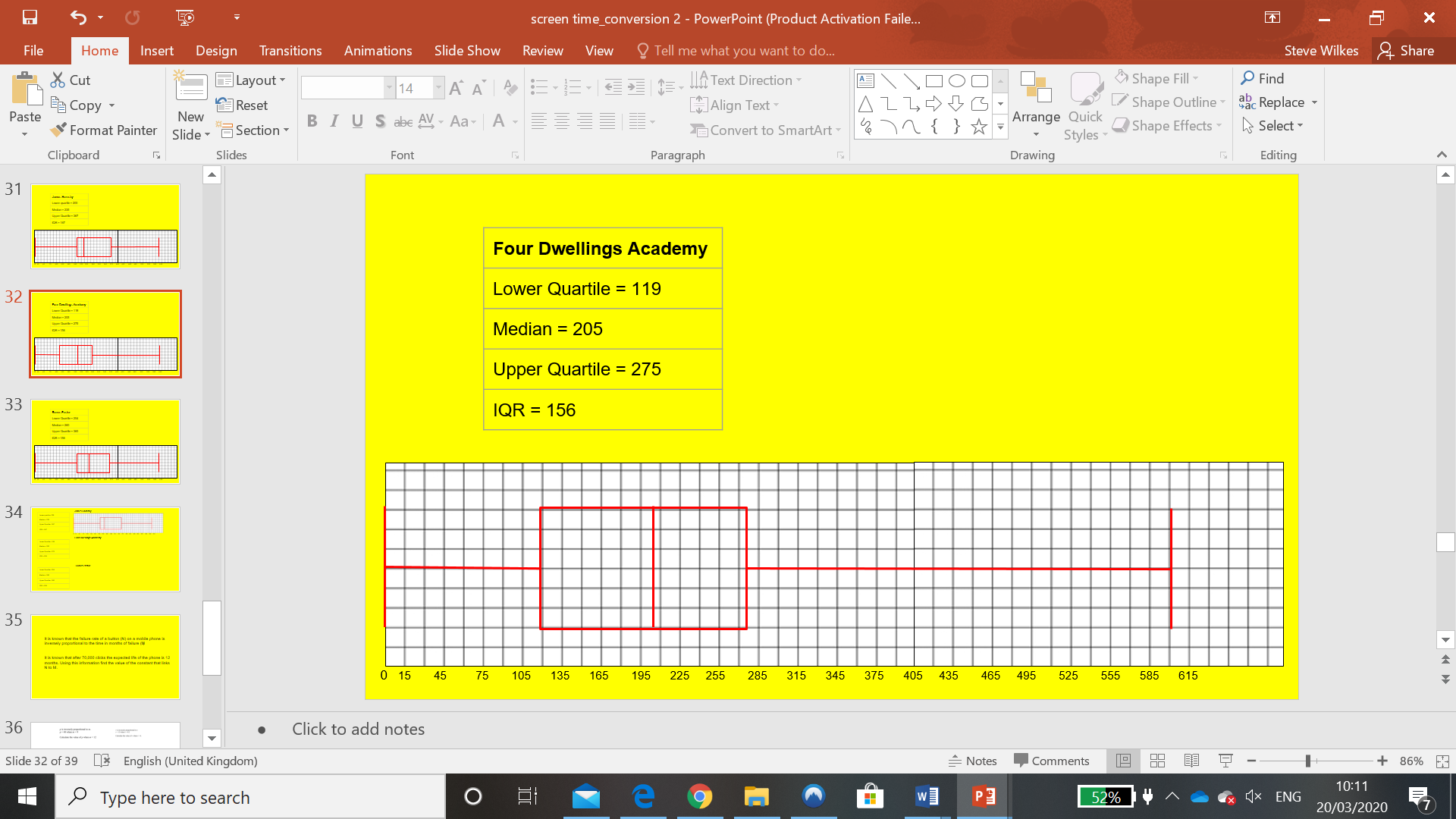 Bonus Pastor
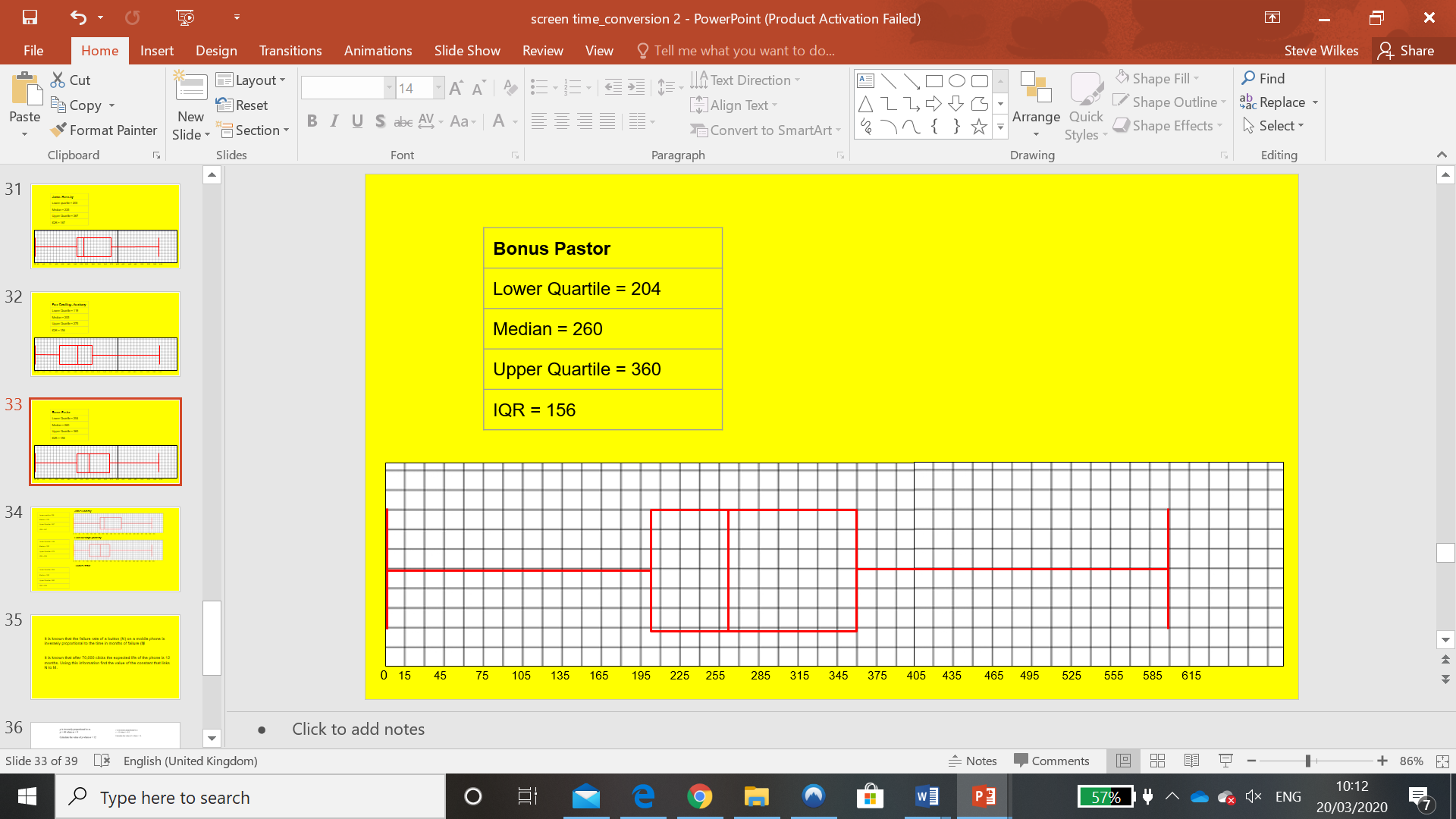